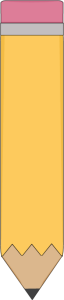 Class News
2nd Grade
April 23- April 27
Spelling Words

1.  maybe
2. inside
3. bedroom
4. lunchroom
5. myself
6. nobody
7. sunrise
8. himself
9. railroad
10. everyone
11. settlement
12. plantation
13. celebrate
14. freedom
15. sturdy
Ms. Mayo
School- 620-845-2585
Cell- 620-517-0941
Email- kmayo@usd360.com
Classroom Website-  www.weebly.mrskaramayo.com
Classroom Twitter-
@mskmayo
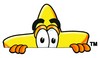 A Peek at this Week…
Wed. we will be picking up trash as a school community service project- Please make sure your student wears closed toed shoes!
With Spring upon us remember to keep up the nightly reading- Last day to AR test for April is Monday, April 30th!
Thursday, April 26th- Early Dismissal at 12:15 for middle school track!
Upcoming Important Dates- May 2nd- 2nd and 3rd Grade Field Trip to Tanganyika, May 8th- End of Year A.R Party for those that qualify, May 9th- Play Day, May 11th- 2nd Grade Parent Event- Planet Project Presentations, in our classroom at 9 a.m., May 15th- Early Dismissal 2:00, May 16th- End of Year Awards, 9:30 a.m., dismissal for summer- 12:00 p.m.